Педагогические технологии, применяемые для развития УУД на уроке
Инишева С.В., учитель русского языка и литературы
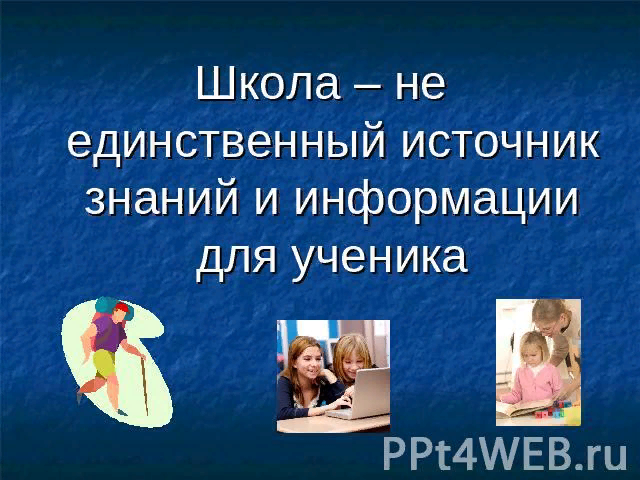 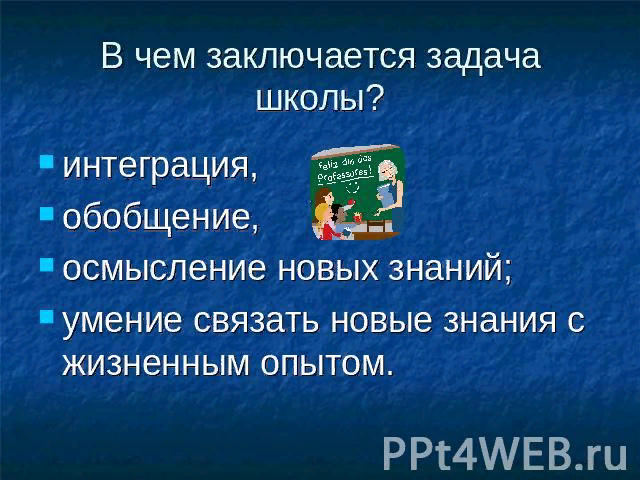 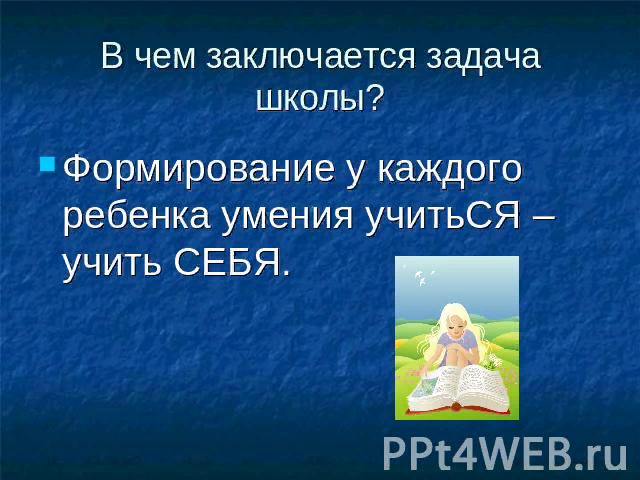 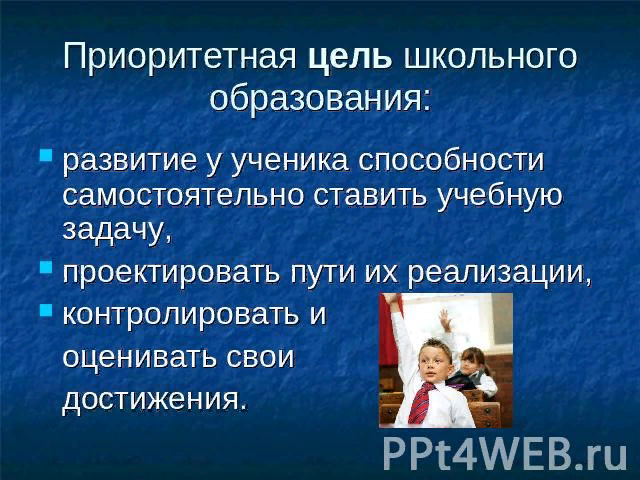 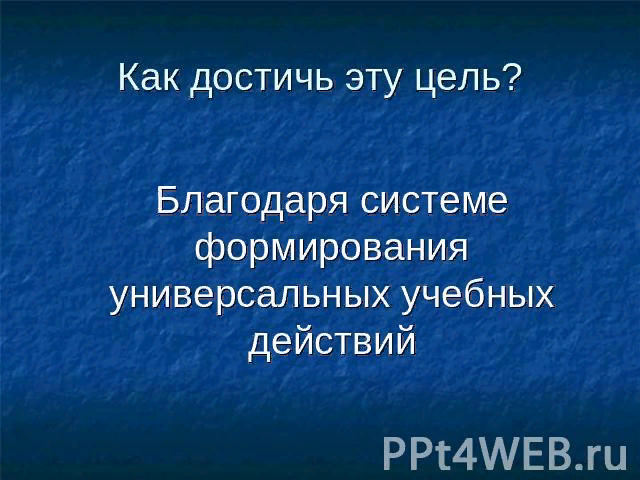 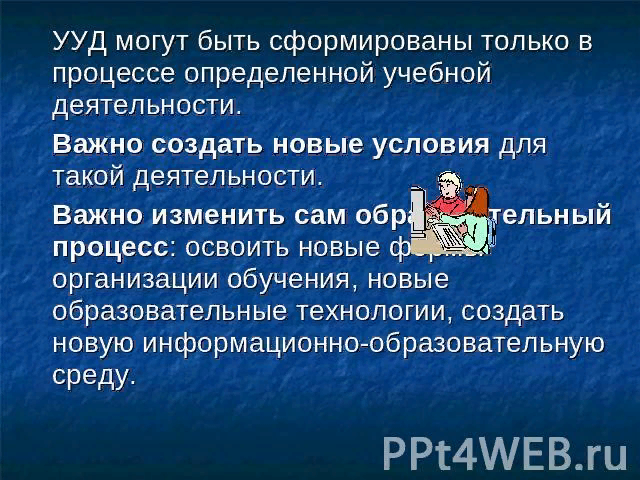 Педагогический инструмент формирования УУД
Технология деятельностного метода
Проектные технологии
Технология формирования типа правильной читательской деятельности
Технология проблемного диалога
Информационные и коммуникационные технологии
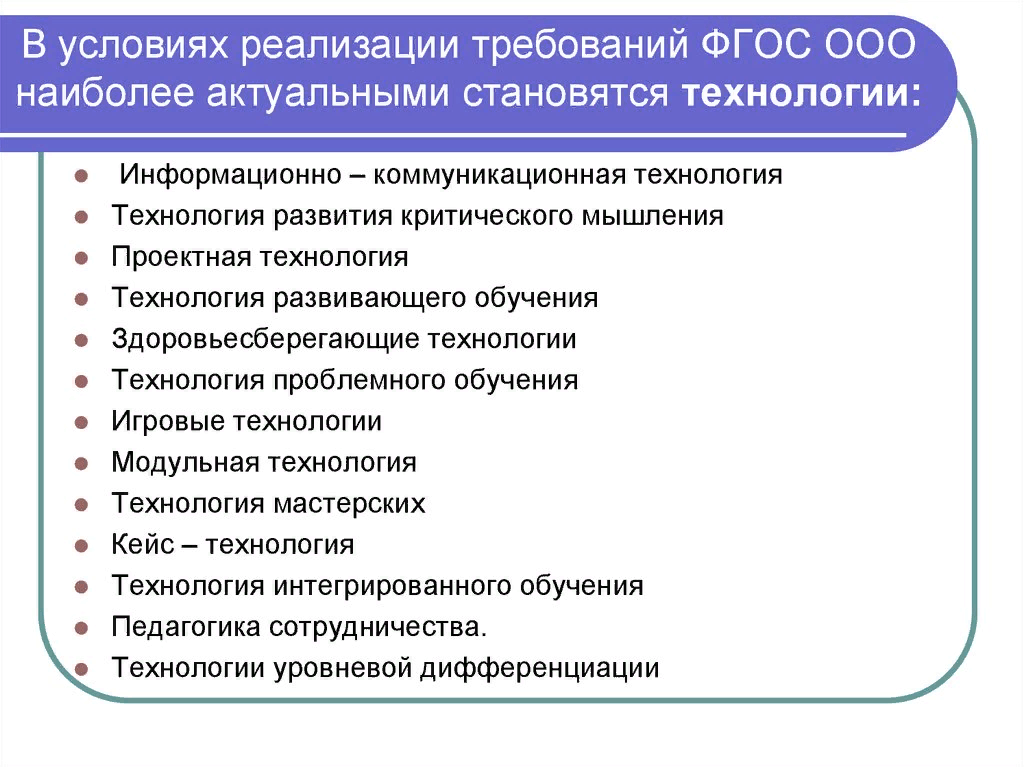 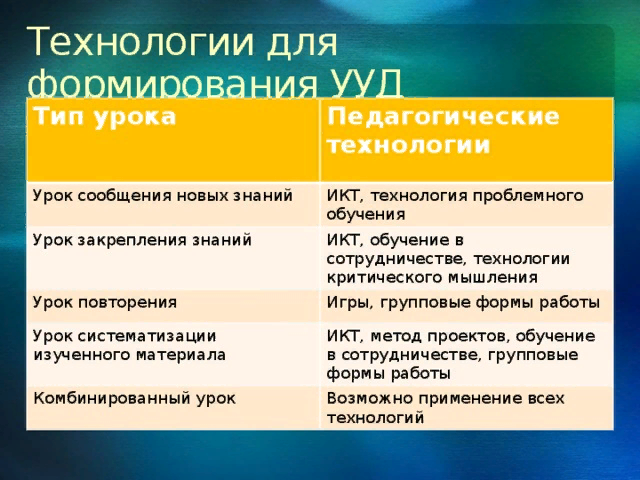 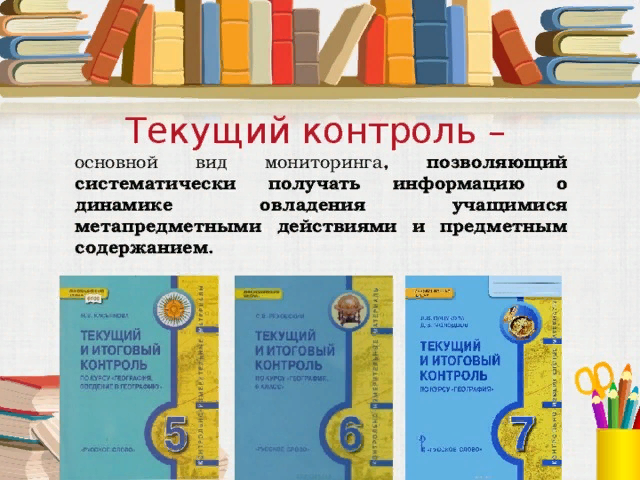